Sistemas de control  de versiones
Desarrollo de aplicaciones web
¿Por qué es necesario un sistema de control de versiones?
¿Por qué es necesario un sistema de contrl de versiones?
¿Por qué es necesario un sistema de contrl de versiones?
¿Cuándo se debe usar un sistema de control de versiones?
¿Cuándo se debe usar un sistema de control de versiones?
SIEMPRE

Control de versiones es mejor que Ctrl-Z
Control de versiones es mejor que Dropbox
Sistema de control de versiones centralizado
Sistema de control de versiones distribuido
Sistemas de control de versiones distribuidos
Git
Mercurial
git
Instalación: https://git-scm.com/book/es/v1/Empezando-Instalando-Git
Alternativa en Windows: https://desktop.github.com/
Configuración inicial de git
$ git config --global user.name "Your Name" 
$ git config --global user.email your.email@itesm.mx 
$ git config --global push.default matching 
$ git config --global alias.co checkout
Sólo se hace la primera vez después de que se instala
Para iniciar un proyecto con control de versiones en git
$ git init 
Initialized empty Git repository in /home/your_path/.git/
Se hace cada vez que se inicia un proyecto.Crea la rama “master” en el repositorio local.
Agregar archivos para gestionar sus versiones
$ git add -A
Se hace cada vez que se agrega un archivo nuevo al proyecto
Para guardar los cambios
$ git commit -m “Add a message in imperative voice (by convention)"
Para volver a una versión anterior
$ git revert <commit>
https://es.atlassian.com/git/tutorials/undoing-changes/git-revert
Bitbucket
Es un sistema de hosting de git y mercurial en la nube diseñado para el trabajo de equipo: https://bitbucket.org/
Crea una cuenta en Bitbucket con tu correo del tec = Repositorios privados ilimitados      							  + colaboradores ilimitados
Configuración de bitbucket
Para no tener que ingresar tu cuenta y tu password cada vez que vas a interactuar con Bitbucket es necesario:
Copiar tu llave pública de tu SSH https://confluence.atlassian.com/display/BITBUCKET/Add+an+SSH+key+to+an+account 
Pegarla en Bitbucket: Manage account SSH keys Add key
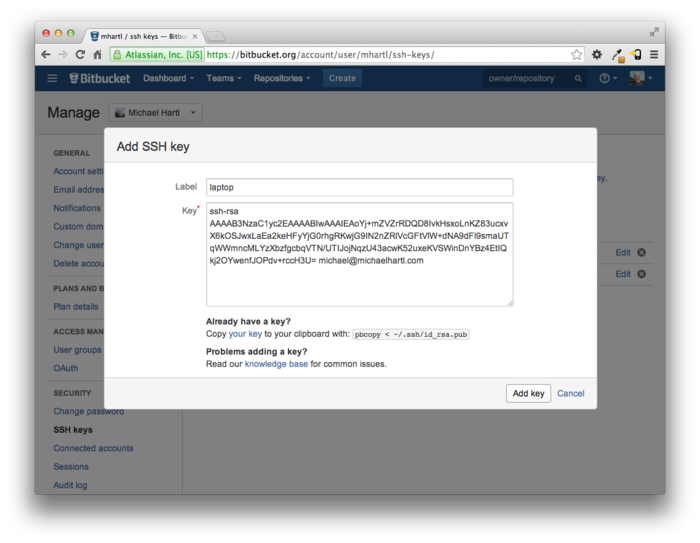 Crear un Nuevo repositorio remoto
Crea un Nuevo repositorio en Bitbucket

Agrega el repositorio como “origin” a tu repositorio local
$ git remote add origin git@bitbucket.org:<username>/<repositorio>.git
PUSH: Guardar los cambios en el repositorio remoto
$ git push -u origin --all # pushes up the repo and its refs for the first time
$ git push origin master # pushes up the master branch to bitbucket
$ git push <remote_repository> <branch_to_push>
PULL: Trae los cambios de bitbucket al repositorio local
$ git pull <remote_repository>
Ramas
Para crear una rama
$ git checkout –b <branch_name>
Para cambiar de rama
$ git checkout <branch_name>
Para unir 2 ramas
$ git merge <branch_name>
Para saber más…
https://git-scm.com/book/en/v2